ΠΑΛΙΑ ΕΠΑΓΓΕΛΜΑΤΑ
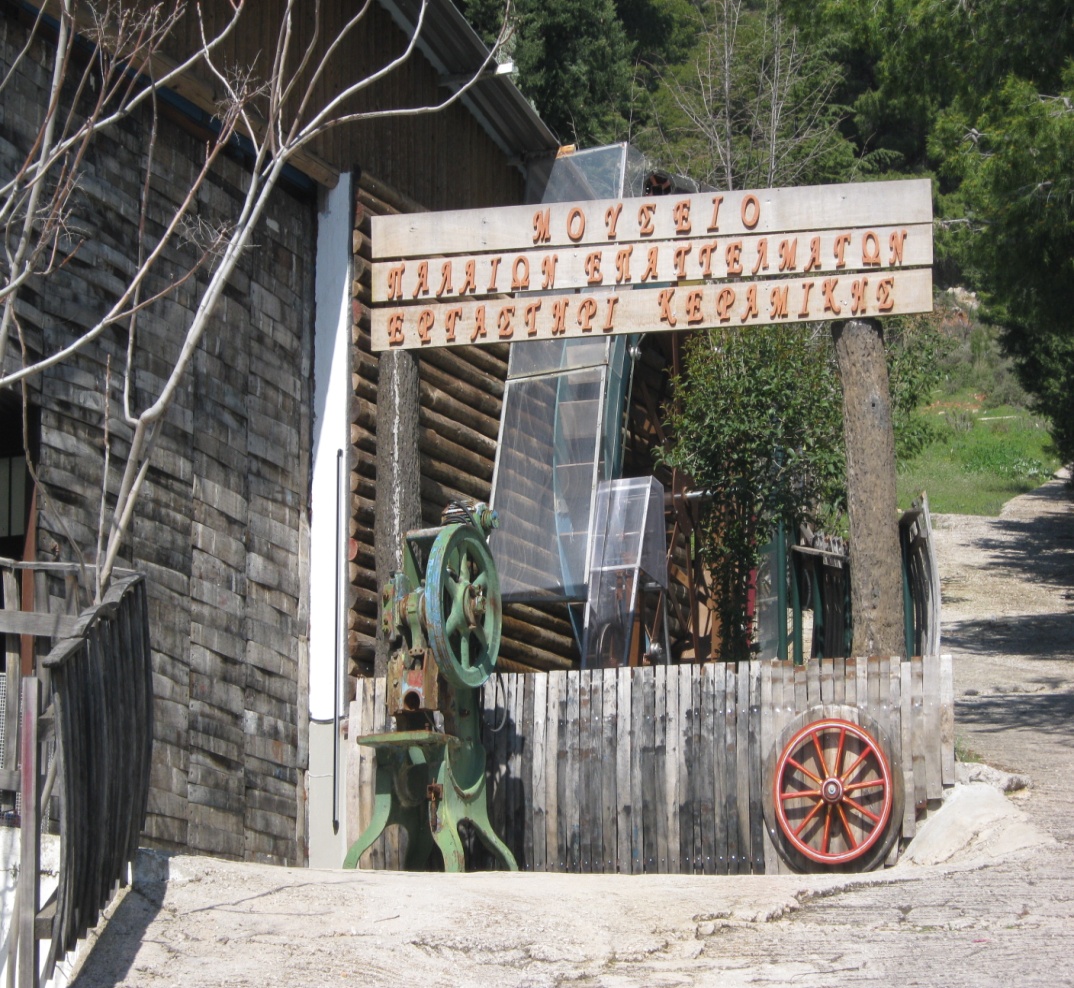 Δημητρα  μανιφαβα  Νικολετα  καρελου
Ο νερουλάς
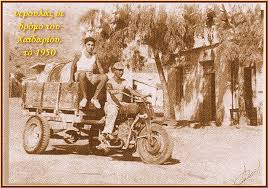 Εργαλεία: κανάτια ,κάρο , άμαξα, μικρή δεξαμενή .


Χώρος : Δρόμους ,στενά ,πλατείες.
ΚΟΥΛΟΥΡΑΣ
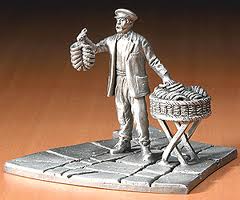 Εργαλεία: Ένας  μεγάλος δίσκος 
 φορητό τραπεζάκι, χαρτοπετσέτες .

Χώρος: Σε κεντρικούς  δρόμους , γειτονιές, έξω από σχολεία και εκκλησίες  , πλατείες ,πάρκα, πεζόδρομους και μαγαζιά.
Καστανασ
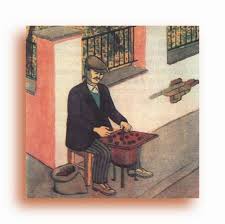 Εργαλεία : Φουφού, μασιά, μαγκάλι , κάρβουνα.


Χώρος :Στους  χώρους που υπήρχε πολλοίς .
Λατερνατζησ
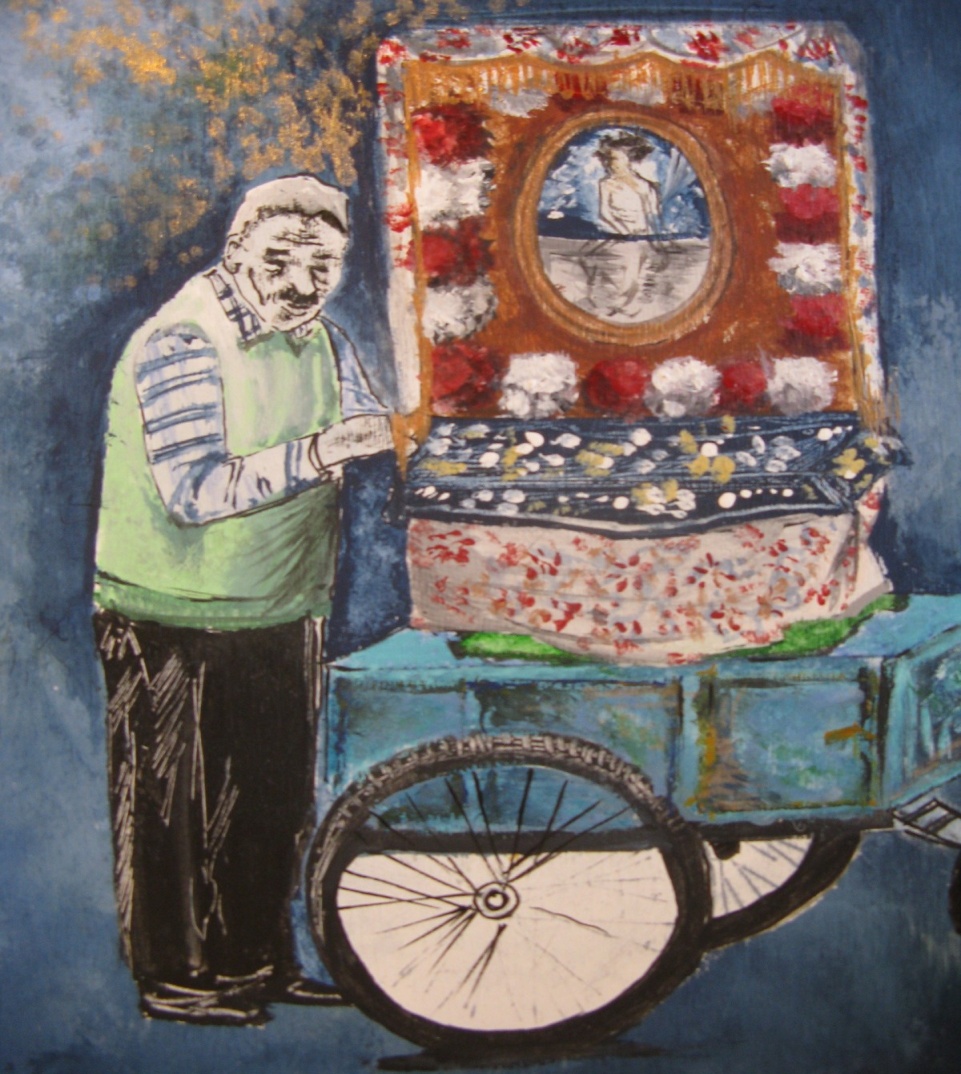 Εργαλεία: Καλάθι , ένα τρίποδο , ένα ντέφι , την λατέρνα , δυο  λουριά και  φωτογραφίες για να τραβά το 
ενδιαφέρον τον ανθρώπων



Χώρος : Σε πλατείες, σε κεντρικούς δρόμους  και σε γειτονιές.
Υπaiθριοs  ΦωτογρaφοΣ
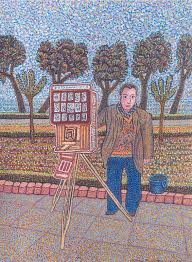 Εργαλεία : Ξύλινη  φωτογραφική  μηχανή, ένα μαύρο  πανί για να σκεπάζει , τρίποδα για βάση,  τσίγκινος κουβάς , πετσέτα , κασελάκι με χαρτιά.

Χώρος: χωριό , στις εκδηλώσεις , σε γάμους , βαφτίσια , γιορτές , σε αξιοθέατα,   
μαγαζιά, πάρκα.
κανατασ
Περιστρεφόμενος τροχός , πυλός , νερό ,  χρώματα , μυτερά εργαλεία για να φτιάχνει σχήματα , καλάθια , πετσέτα και μια τσιμπίδα. 


Σε ένα  μικρό εργαστήρι ,  στις  γειτονιές, στις πλατείες και σε κεντρικούς  δρόμους.
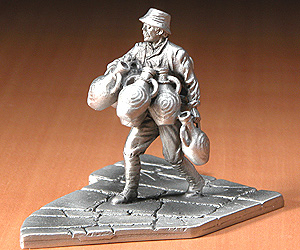 παγωτατζησ
Εργαλεία: Είχε ένα τρίτροχο  ποδήλατο, τα χωνάκια και διάφορες γεύσεις παγωτού.


 Χώρος : Στα  σχολεία,  στις  εκκλησίες τις Κυριακές  και  στις  γιορτές, στους γάμους, στα πανηγύρια, στις πλατείες και στα παζάρια.
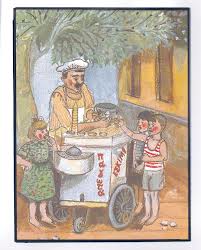 ΑΓΓΕΙΟΠΛΑΣΤΗΣ
Υφαντρα
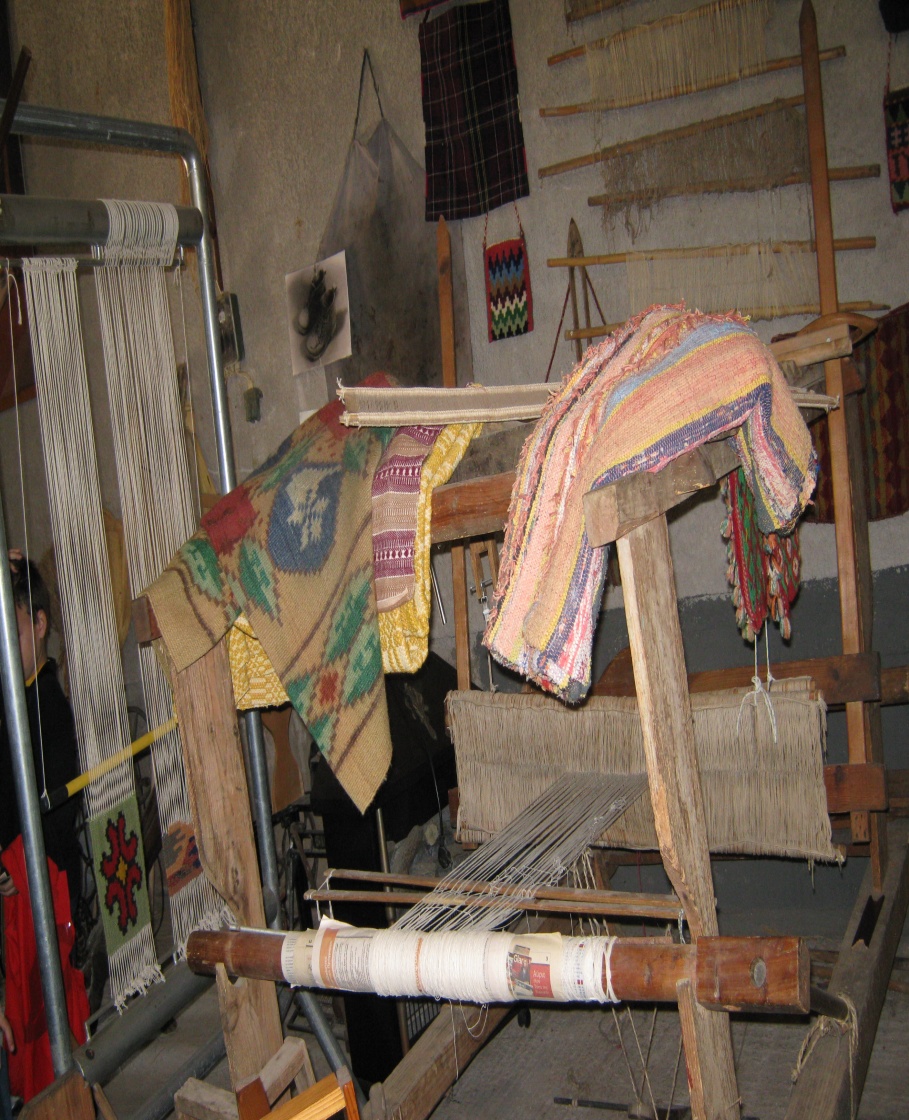 Υφάντρες ονομάζονταν οι γυναίκες που ύφαιναν τα νήματα του αργαλειού, αλλά και τα υφαντά υφάσματα στον αργαλειό. Η τέχνη της υφαντουργίας ήταν ιδιαίτερα ανεπτυγμένη στο Β. Αιγαίο από τα μέσα του 18ου έως τις αρχές του 20ου αιώνα. Όπως φαίνεται μεγάλο ρόλο στην ανάπτυξή της έπαιξε ο καθιερωμένος θεσμός της προίκας, που επέβαλε στις νέες κοπέλες να ετοιμάσουν μόνες τους τα «προικιά» τους.